Perspectives on Modifications and Alterations on Modern Composite Airplanes
Paul Brey
July 20, 2016

FAA Workshop on Modifications and Alterations Affecting Composite Parts or Composite Structures
Starting Point
AC43-214, Repairs and Alterations to Composite and Bonded Aircraft Structure

Key: The standard for alterations and modifications is exactly the same as for initial type certification
[Speaker Notes: This is difficult for new entrants and inexperienced modifiers to understand.
Many want to commercialize modifications the same way they would do for themselves.]
Required Data for FAA Approval or Acceptance
Per AC43-214
Drawings
Substantiation Data
Material Specifications
Fabrication and Process Specifications
Inspection Procedures
Defect Accept/Reject Criteria

Nothing new here.
Comparison to Conventional Metal Structure
Conventional metal structure has a deep body of knowledge and experience to guide engineering design and substantiation of most design changes

Composites are less clear
Metal Structures
AC 43.13-2 guidance

Evolution of fail safe, fatigue, damage tolerant design, and finally, understanding the combination of these results in current regulation

Regulations end up requiring test based evidence to address damage tolerance and wide spread fatigue damage
Metal Structures
How can non-DAH entities address need for test?

AFS-300 Major Repair/Alteration Data Approval Job Guide provides experience based guidance!
Metal Structures
Metal Structures
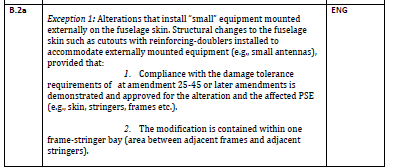 Metal Structures
Metal Structures
Accepted and proven methods and material properties
MMPDS
NASGRO SW
AFGROW SW
Robust FEA
Simple isotropic materials with recognized spec basis
Conventional, time proven design configurations
Well established NDI methods
What Do We Have For Composite Structures?
It took more than a half century to develop experience, guidance, and methods to manage fabric, wood, and aluminum structures
Few composite materials are stable in production for more than a decade
Material producers are continuously improving mechanical performance or processing ease/cost
OEMs and new entrants constantly seek advantage
Composite Structures
How will industry and regulatory entities monitor aging performance?

How will we “normalize” this information to allow combining information to generalize conclusions about materials and configurations?
Alterations and Modifications – Why?
Changes, Alterations, and Modifications a natural part of the life and safety improvement progression of a new system entering operations!
Life Cycle Progression for a New System
Life Cycle Progression for a New System
Life Cycle Progression for a New System
Life Cycle Progression for a New System
Life Cycle Progression for a New System
Life Cycle Progression for a New System
Alterations and Modifications - Why
Aging Systems will always need improvements to compete with newer systems
Operational economics drives this need
What Should We Expect?
Correction or enhancement to address initial design shortfalls
Performance Enhancement
Re-engine
Drag Reduction
Fuel Quantity Increase
Weight Growth
What Should We Expect?
Systems and Safety Upgrades
Avionics and Flight Controls improvements
Instruments/Displays
Sensors
Autopilot/Servos
Autoland/Autonomous Flight
Comm and Operational Environment
ADS-B
RVSM
Next Next Gen?

These will be the most common changes in the future: Antennas and new equipment installations
What Should We Expect?
Systems and Safety Upgrades
Known Ice capability
Condition Monitoring


Condition Monitoring may offer the greatest long term safety benefit to manage systems and structures
What Should We Expect?
Passenger Amenities
Environmental Comfort
Interiors
Passenger Communication Systems/Internet

We should be expecting a sudden proliferation of modifications to add high band width internet
DAH vs Other Engineering Entity
We have to accept that the DAH has the advantage
Material data
Configuration data
Loads
Validated models
Test data
Knowledge of margins
DAH generally wants to keep this advantage
DAH vs Other Engineering Entity
Other Engineering Entities still need to meet the same standard
More work!
More investment!
Or, smart partnering arrangements…
There is no substitute for a real, marketable alteration with a viable business plan
As an engineering service provider, you should confirm this before taking projects
[Speaker Notes: There really is no substitute for a real, marketable alteration with a viable business plan.

Too bad the FAA can’t reject projects with little or no value]
Designing Alterations
Purpose of Alteration
Clearly describe the intent and impact of the modification
Why are you doing the modification?
What flight and ground conditions are affected?
How is aircraft performance affected?
What systems are affected?
What load paths are affected?
What are the critical environmental considerations?
Conduct a thorough FMEA
Designing Alterations
Major vs Minor
This is a crucial determination
Policy guidance on Substantiation of Secondary Composite Structures, PS-ACE100-2004-10300 is very helpful

Introducing new materials into an airframe will still need specification and test support

Test for credit means “major” or STC, coordinate certification plans early
Designing Alterations
Material Considerations and Selection
Foundation for the design
Assess structural and system impact for selected material
Available Data:
With few exceptions, supplier data is of little value
What else is out there?
DAH AMM/SRM information
ARP information
CMH17/AGATE
Development of proprietary data
Designing Alterations
Material Considerations and Selection
How much testing at the material level?
Select materials with existing allowable if possible!
Designing Alterations
What is the strategy for ensuring part and installation integrity?
Substantiate and control materials and process for repeated application
Or
Substantiate individual fabrication and installation instances

This selection determines the level of conservatism of the analytical and test substantiation
Designing Alterations
Substantiate and control materials and process for repeated application
Material and process spec required
Allowables or equivalency per guidance
Select properties important to specific details of design
Include properties that will need RI inspection and that the material supplier can provide
Include bond and co-bond allowables for lap joints and design detail specific joints
Designing Alterations
Substantiate individual fabrication and installation instances
Allowables or equivalency testing per existing guidance to assess local variability
Selection of instance based witness coupon testing for critical properties in substantiation
Test procedures and commercial arrangement for instance based testing
Use of very conservative allowables to reduce risk of failure of witness coupons
Substantiation analysis and/or testing of substandard instance of installation or component
Design and Substantiation
Reference AC20-107 
Loads
DAH sources
Estimation
Local testing and reverse engineering
Static strength – conventional and FEA techniques tailored to allowables
Design and Substantiation
Plan for Continued Airworthiness
This is the backbone for safe continued operation!
Robust field inspection plan is the best insurance for continued airworthiness
Probability of Detection matters – it should be proven for the defects that will be allowed
Selection of allowed defects determine both static and DT substantiation rigor
Design and Substantiation
Damage Tolerance
My experience is based in testing with defects
In most cases, element level testing can be sufficient for component and relatively small modifications
In well analyzed structure, there is usually one or several critical details that drive or bound overall performance
Larger modification may need full scale test

What is the state of art for analytical substantiation?
Inspection
Development of appropriate inspection method and standard to bound lower level of acceptance
At the part or component fabrication level, and the installation
Evolution of Policy - Comments
Composite airframes, as we know them today, will be more costly to develop and substantiate alterations for non-DAH’s than metal structures – this needs to be communicated to less inexperienced applicants

It would seem that use of composites will generally reduce or eliminate the economic advantage of modification as a means to move aircraft from one intended operational use to another alternate use such as freight or air ambulance, as has been practice with metal airplanes
Evolution of Policy - Comments
This is counter to the likely outcome that composite airplanes may have very long extended life durability compared to metal construction
Evolution of Policy - Comments
We don’t know the aging response to composite aircraft construction yet
Conservative design criteria have generally resulted in no-growth DT designs; so we don’t really know the damage tolerance, life, or fatigue wear out margins we are dealing with
Initial indications tell us conservative design criteria result in little or no structural decay, at least not in any measurable or conclusively inspectable way
Bond joint, bolt joints, and metal fittings will likely be the culprit. 
For sure, as substantiated life is approached, there will be demand by owner/operator to extend them
Evolution of Policy - Comments
As an industry, we need to develop new bodies of knowledge and new approaches to developing alterations
Questions I Have
Are non-DAH alterations really needed to continue proliferation of system and operational safety improvement?
What is the role of structural health and condition monitoring in the future?
Can operational oversight compensate for less long term experience with an equivalent level of safety?
Can we develop an infrastructure to support “instance based” material and process verification?
[Speaker Notes: It will take a lot of resources to develop non-DAH methods and data]
Thank You For Listening!
Question?